第一篇
高考专题
专题一　物质的结构、性质与转化　元素周期律
微主题1　物质的结构与性质　元素周期律
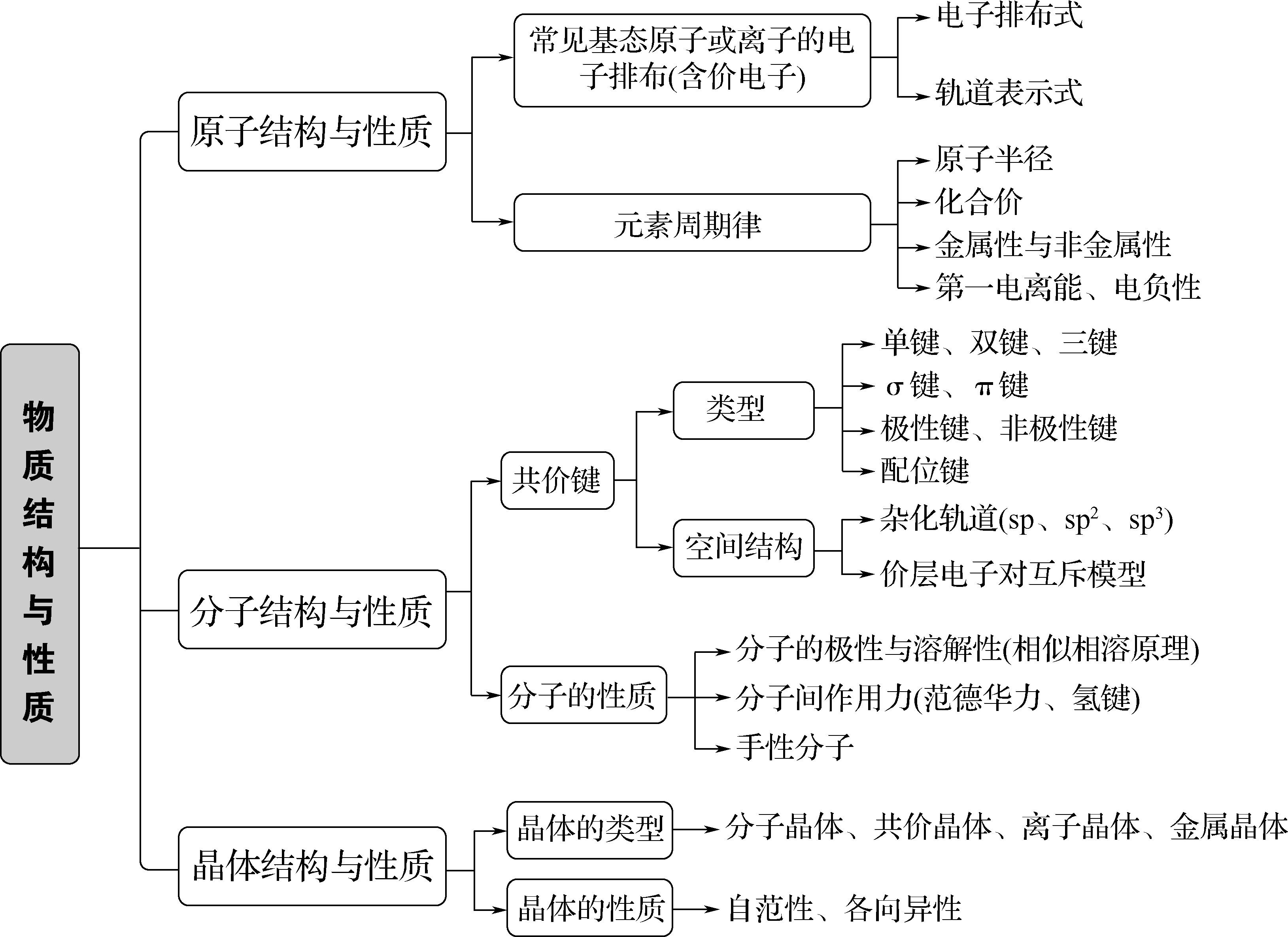 高考回眸
考向1　原子结构与性质
[常见基态原子、离子的电子排布式]
1. 完成下列填空。
(1)(2020·江苏卷)Fe基态核外电子排布式为______________________________。
(2)(2017·江苏卷)Fe3＋基态核外电子排布式为___________________________。
(3)(2018·江苏卷)Fe2＋基态核外电子排布式为____________________________。
(4)(2014·江苏卷)Cu＋基态核外电子排布式为____________________________。
(5)(2019·江苏卷)Cu2＋基态核外电子排布式为___________________________。
(6)(2016·江苏卷)Zn2＋基态核外电子排布式为____________________________。
(7)(2015·江苏卷)Cr3＋基态核外电子排布式为____________________________。
(8)(2012·江苏卷)Mn2＋基态的电子排布式可表示为_______________________。
1s22s22p63s23p63d64s2或[Ar]3d64s2
1s22s22p63s23p63d5或[Ar]3d5
1s22s22p63s23p63d6或[Ar]3d6
1s22s22p63s23p63d10或[Ar]3d10
1s22s22p63s23p63d9或[Ar]3d9
1s22s22p63s23p63d10或[Ar] 3d10
1s22s22p63s23p63d3或[Ar]3d3
1s22s22p63s23p63d5或[Ar]3d5
[元素的性质]
2. 比较元素的相关性质。
(1)(2020·江苏卷)C、N、O元素的第一电离能由大到小的顺序为____________。
(2)(2017·江苏卷)C、H、O三种元素的电负性由小到大的顺序为____________。
N＞O＞C
H<C<O
考向2　分子结构与性质
[共价键(σ键、配位键)]
3. 完成下列填空。
(1)(2020·江苏卷)柠檬酸的结构简式如图，1 mol柠檬酸分子中碳原子与氧原子形成的σ键的数目为______________。




(2)(2018·江苏卷)N2分子中σ键与π键的数目比n(σ)∶n(π)＝__________。
7 mol
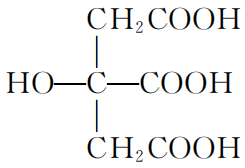 1∶2
9 mol
(4)(2016·江苏卷)1 mol HCHO分子中含有σ键的数目为______mol。
(5)(2015·江苏卷)1 mol CH3COOH分子中含有σ键的数目为______mol。
(6)(2014·江苏卷)1 mol乙醛分子中含有的σ键的数目为______mol。
(7)(2012·江苏卷)1 mol CO2中含有的σ键数目为______mol。
(8)(2020·江苏卷)[Fe(H2O)6]2＋中与Fe2＋配位的原子是______(填元素符号)。
(9)1 mol配合物[Zn(NH3)4]Cl2中含有σ键的数目为________mol。
(10)(2019·江苏卷)Cu2＋与OH－反应能生成[Cu(OH)4]2－，[Cu(OH)4]2－中的配位原子为______(填元素符号)。
3
7
6
2
O
16
O
(11)(2018·江苏卷)[Fe(H2O)6]2＋与NO反应生成的[Fe(NO)(H2O)5]2＋中，NO以N原子与Fe2＋形成配位键。[Fe(NO)(H2O)5]2＋结构如图甲所示，请在相应位置补填缺少的配体(答案如图乙)。




答案：如图所示
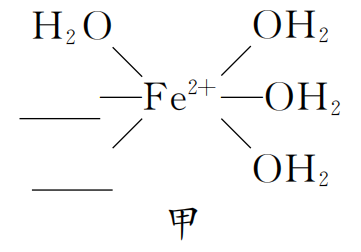 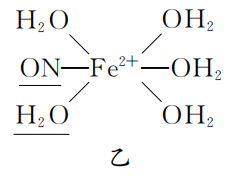 (12)(2016·江苏卷)[Zn(CN)4]2－中Zn2＋与CN－的C原子形成配位键，不考虑空间结构，[Zn(CN)4]2－的结构可用示意图表示为_______________________________。
(13)(2015·江苏卷)配合物[Cr(H2O)6]3＋中，与Cr3＋形成配位键的原子是______(填元素符号)。
(14)向CuSO4 溶液中加入过量____________溶液可生成[Cu(OH)4]2－。不考虑空间结构，[Cu(OH)4]2－的结构可用示意图表示为____________________________。
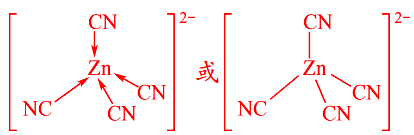 O
NaOH
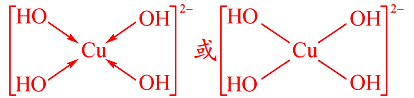 [分子的空间结构]
4. 原子的轨道杂化类型填空。
(1)(2020·江苏卷)NH3分子中氮原子的轨道杂化类型为_________。
(2)(2019·江苏卷)抗坏血酸结构如图，该分子中碳原子的轨道杂化类型为_____________。
sp3
sp3、sp2
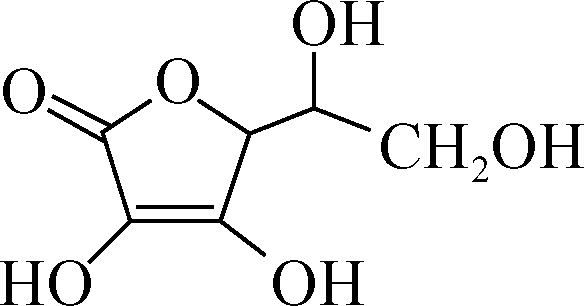 sp3
sp2和sp3
(5)(2016·江苏卷)HOCH2CN的结构如图，该分子中碳原子轨道的杂化类型为________________。



(6)(2015·江苏卷)CH3COOH中C原子轨道杂化类型为__________________。
(7)(2014·江苏卷)醛基中碳原子的轨道杂化类型为__________。
(8)(2013·江苏卷)在S的氢化物(H2S)分子中，S原子轨道的杂化类型为_______。
(9)(2012·江苏卷)H2O 分子中O原子轨道的杂化类型为__________。
sp3、sp
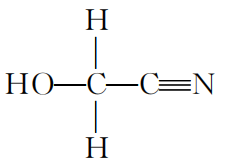 sp3和sp2
sp2
sp3
sp3
5. 分子或离子的空间结构填空。


6. 等电子体的判断。


(2)(2018·江苏卷)与O3分子互为等电子体的一种阴离子为__________。
(3)(2016·江苏卷)与H2O分子互为等电子体的阴离子为__________。
(4)(2015·江苏卷)与H2O互为等电子体的一种阳离子为____________。
(5)(2014·江苏卷)与OH－互为等电子体的一种分子为________。

(7)(2012·江苏卷)根据等电子体原理，CO分子的结构式为__________。
正四面体形
平面三角形
CH4或SiH4
H2F＋
HF
CCl4或SiCl4
C≡O
[分子的性质]
7. 完成下列填空。



(2)(2017·江苏卷)乙醇的沸点高于丙酮，这是因为______________________。
(3)(2015·江苏卷)H2O与CH3CH2OH可以任意比例互溶，除了因为它们都是极性分子外，还因为____________________________________。
(4)(2013·江苏卷)H2O在乙醇中的溶解度大于H2S，其原因是________________________________。
易溶于水
乙醇分子间存在氢键
水分子与乙醇分子之间可以形成氢键
水分子与乙醇分子
之间形成氢键
考向3　晶体结构与性质
4
9. (2021·江苏卷)1个AgI晶胞(如图)中含______个I－
4
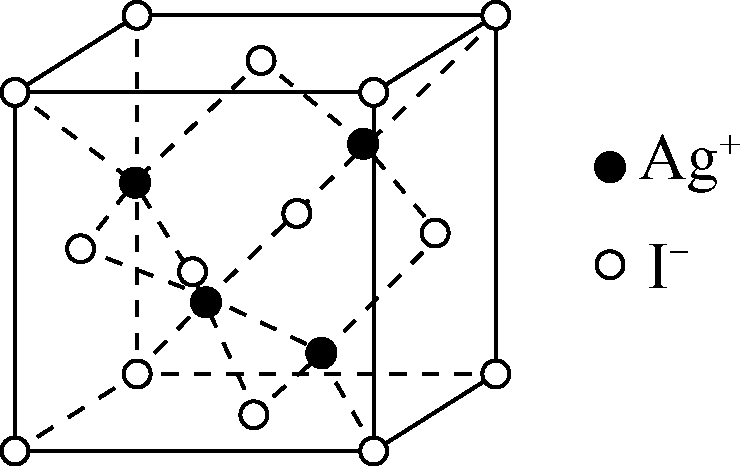 10. (2019·江苏卷)一个Cu2O晶胞(如图)中，Cu原子的数目为______。
4
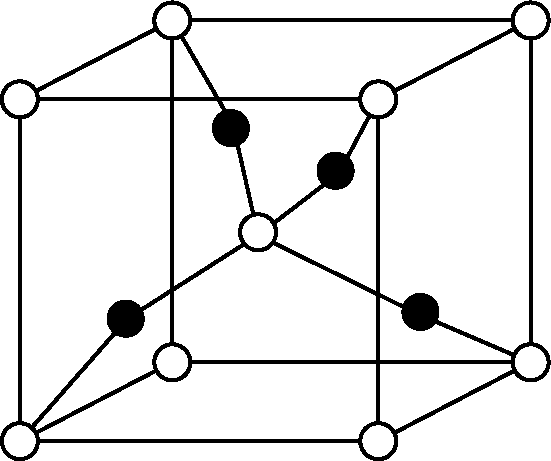 11. (2017·江苏卷)某FexNy的晶胞如图1所示，Cu可以完全替代该晶体中a位置Fe或者b位置Fe，形成Cu替代型产物Fe(x－n) CunNy。FexNy转化为两种Cu替代型产物的能量变化如图2所示，其中更稳定的Cu替代型产物的化学式为________________。
Fe3CuN
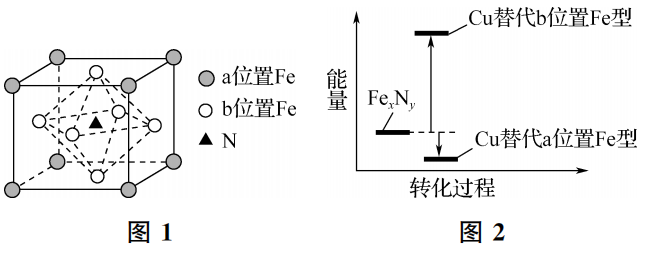 12. (2014·江苏卷)Cu2O在稀硫酸中生成Cu和CuSO4，铜晶胞结构如图所示，铜晶体中每个铜原子周围距离最近的铜原子数目为________。
12
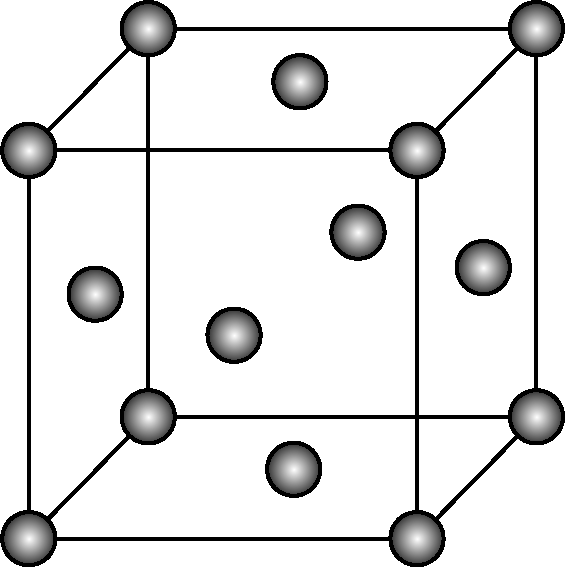 13. (2013·江苏卷)Zn与S所形成化合物晶体的晶胞如图所示。 在1个晶胞中，锌离子的数目为______。该化合物的化学式为______。
ZnS
4
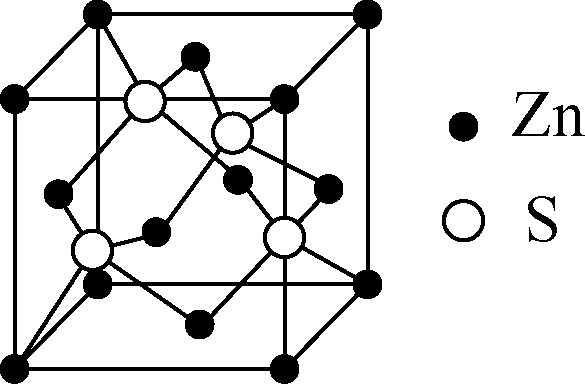 考向4　物质结构与性质的综合
14. (2022·江苏卷)下列说法正确的是( 　　)
A. 金刚石与石墨烯中的C—C—C夹角都为120°
B. SiH4、SiCl4都是由极性键构成的非极性分子
C. 锗原子(32Ge)基态核外电子排布式为4s24p2
D. ⅣA族元素单质的晶体类型相同
B
A
A. NH3能形成分子间氢键
 
 
D. NH3与Ag＋形成的[Ag(NH3)2]＋中有6个配位键
考向5　元素周期律
16.  (2022·江苏卷)工业上电解熔融Al2O3和冰晶石(Na3AlF6)的混合物可制得铝。下列说法正确的是( 　　)
A. 半径大小：r(Al3＋)＜r(Na＋)
B. 电负性大小：χ(F)＜χ(O)
C. 电离能大小：I1(O)＜I1(Na)
D. 碱性强弱：NaOH＜Al(OH)
A
17. (2021·江苏卷)前4周期主族元素X、Y、Z、W的原子序数依次增大，X是空气中含量最多的元素，Y的周期序数与族序数相等，基态时Z原子3p原子轨道上有5个电子，W与Z处于同个主族。下列说法正确的是( 　　)
A. 原子半径：r(X)＜r(Y)＜r(Z)＜r(W)
B. X的第一电离能比同周期相邻元素的大
C. Y的最高价氧化物对应水化物的酸性比Z的强
D. Z的简单气态氢化物的热稳定性比W的弱
B
18. (2020·江苏卷)海水晒盐后精制得到NaCl，氯碱工业电解饱和NaCl溶液得到Cl2和NaOH，以NaCl、NH3、CO2等为原料可得到 NaHCO3；向海水晒盐得到的卤水中通入Cl2可制溴；从海水中还能提取镁。下列关于Na、Mg、Cl、Br元素及其化合物的说法正确的是( 　　)
A. NaOH的碱性比Mg(OH)2的强
B. Cl2得到电子的能力比Br2的弱
C. 原子半径：r(Br)＞r(Cl)＞r(Mg)＞r(Na)
D. 原子的最外层电子数：n(Na)＜n(Mg)＜n(Cl)＜n(Br)
A
考向6　化学用语
19. (2022·江苏卷)少量Na2O2与H2O反应生成H2O2和NaOH。下列说法正确的( 　　)


B. H2O的空间结构为直线形
C. H2O2中O元素的化合价为－1
D. NaOH仅含离子键
C
20. (2021·江苏卷)反应Cl2＋2NaOH===NaClO＋NaCl＋H2O可用于制备含氯消毒剂。下列说法正确的是( 　　)
A. Cl2是极性分子
 
C. NaClO既含离子键又含共价键
D. Cl－与Na＋具有相同的电子层结构
C
21. (2020·江苏卷)反应8NH3＋3Cl2===6NH4Cl＋N2可用于氯气管道的检漏。下列表示相关微粒的化学用语正确的是( 　　)

B. N2分子的电子式为N⋮⋮N
C. Cl2分子的结构式为Cl—Cl
C
22. (2019·江苏卷)反应NH4Cl＋NaNO2===NaCl＋N2↑＋2H2O放热且产生气体，可用于冬天石油开采。下列相关微粒的化学用语表示正确的是( 　　)

B.  N2的结构式为N==N
D
核心突破
— 能力提升 —
能力1　原子结构与元素的性质
1. 常见原子、离子基态核外电子排布式
[Ar]3d104s1
[Ar]3d64s2
[Ar]3d54s1
[Ar]3d54s2
[Ar]3d104s2
[Ar]3d24s2
[Ar]3d84s2
[Ar]3d10
[Ar]3d6
[Ar]3d3
[Ar]3d5
[Ar]3d10
[Ar]3d2
[Ar]3d8
[Ar]3d9
3d9
[Ar]3d5
3d5
[Ar]3d104s24p3
4s24p3
[Ar]3d104s24p5
4s24p5
[Ar]3d104s24p6
4s24p6
[Ar]3d74s2
3d74s2
[Ar]3d7
3d7
2. 元素周期律与元素性质的比较
(1)元素性质的比较：
减弱
增强
减弱
增强
增强
减弱
减弱
增强
(2)第一电离能










1～36号元素的第一电离能
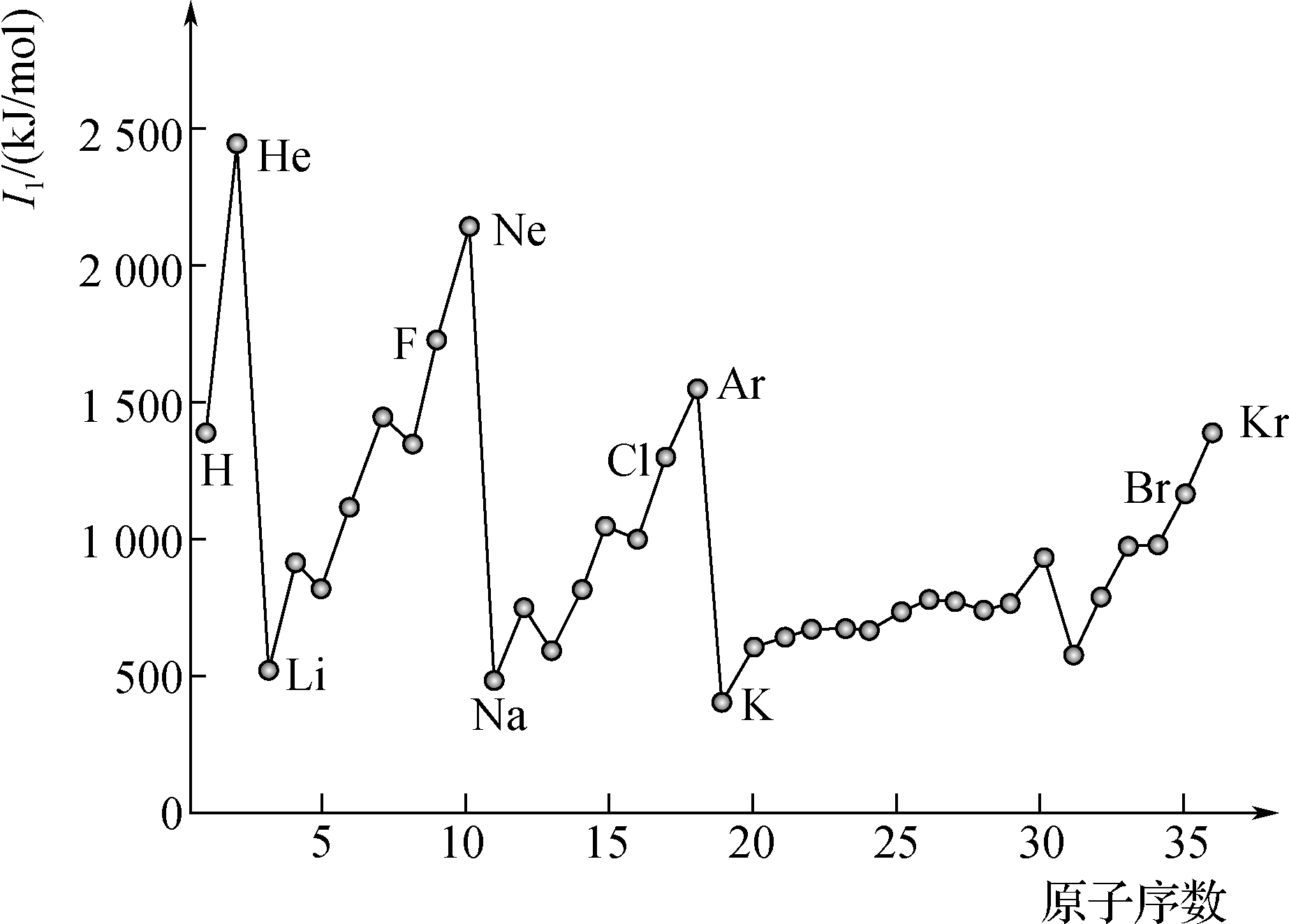 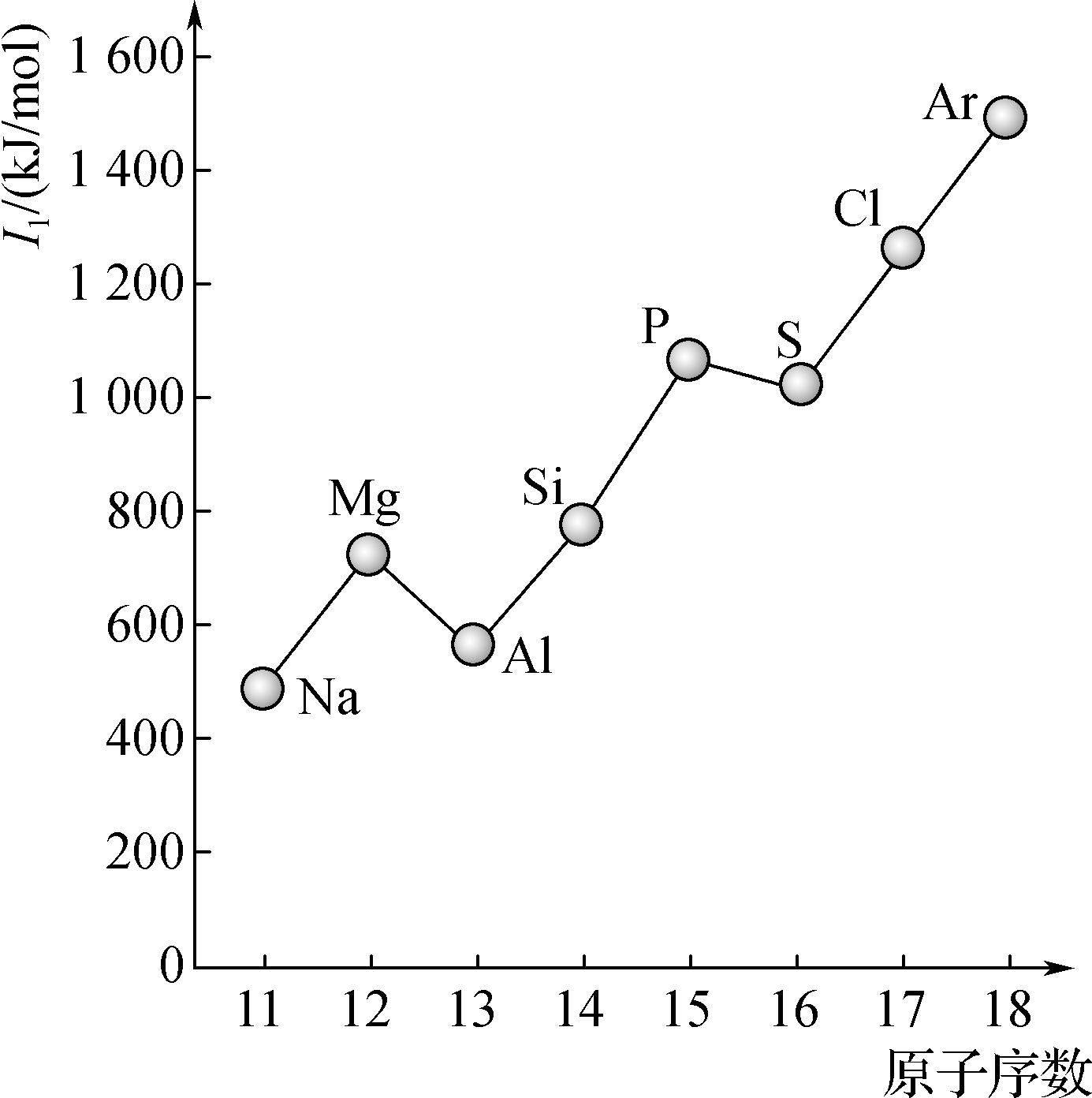 第3周期的第一电离能与原子序数的关系
说明：①同周期元素从左到右，第一电离呈增大趋势，ⅡA、ⅢA反常；ⅤA、ⅥA反常；
②同主族元素从上到下，第一电离能减小。
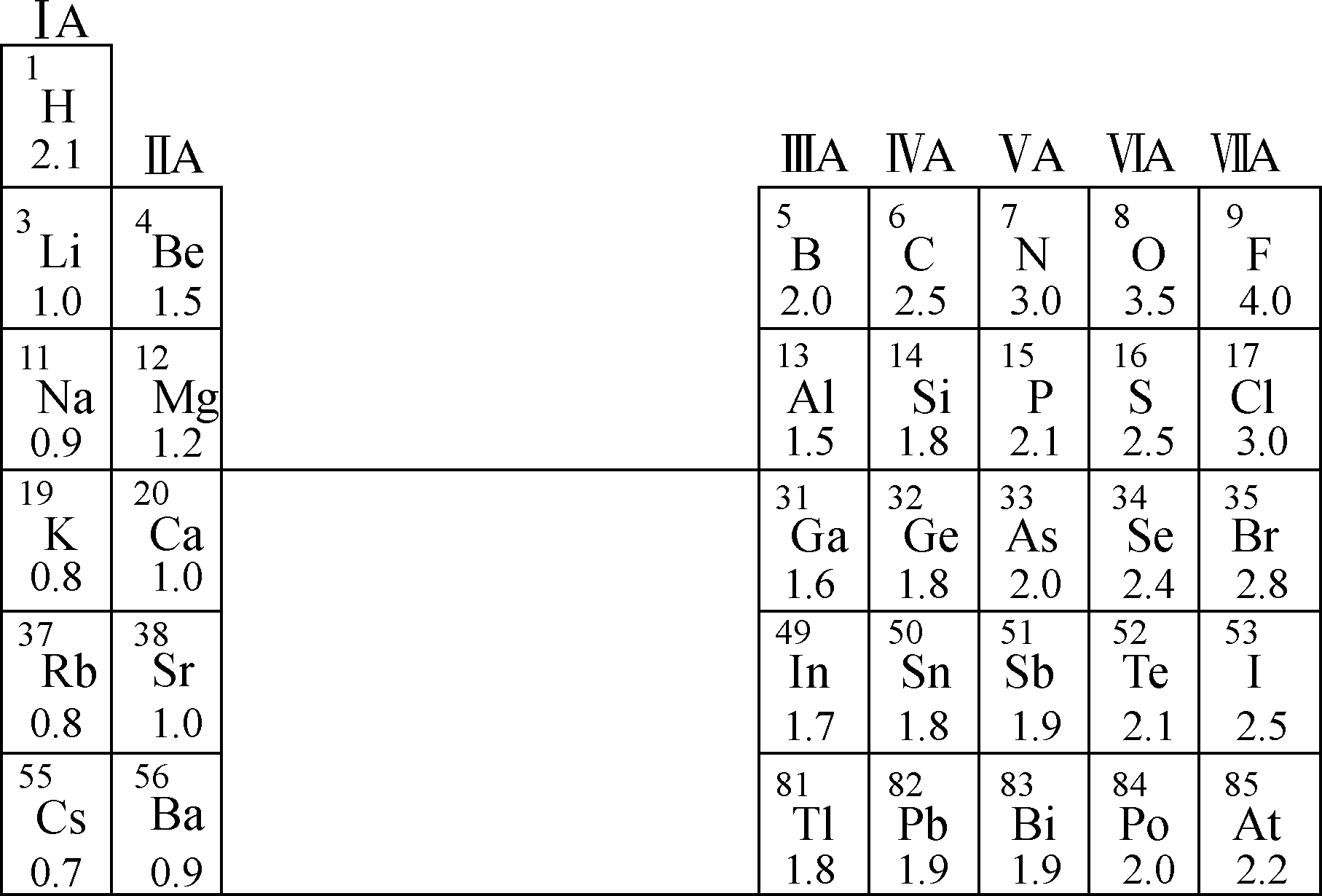 主族元素的电负性
说明：①同周期元素从左到右，电负性增大；
②同主族元素从上到下，电负性减小。
能力2　化学键的类型
1. 离子键
离子键存在于离子化合物中。离子键的强弱判断：一般阴、阳离子的电荷越高、半径越小，离子键越强。晶格能(U)是指拆开1 mol离子晶体使之形成气态阴离子和气态阳离子时所吸收的能量。一般来说，晶格能越大，离子晶体的熔点越高，硬度越大(如熔、沸点：MgO>NaCl>CsCl)。
2. 共价键
(1)σ键、π键
(2)配位键
①配合物的组成(以[Cu(NH3)4]SO4为例)说明，如图1。
②一般来说，配合物内界与外界之间为离子键，电荷相互抵消，配体有多个配位原子，与中心原子形成螯合物。如铜离子与乙二胺形成配离子(如图2)
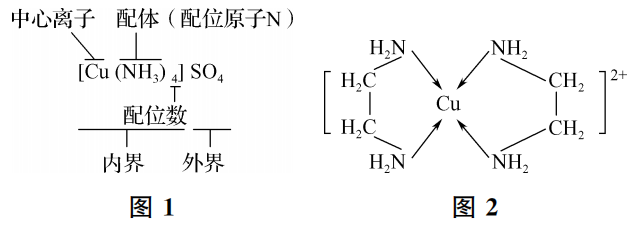 ③举例：




工业上一般用冰晶石电解制铝，可以降低氧化铝的熔化温度。
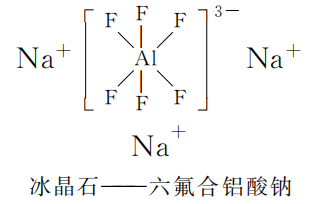 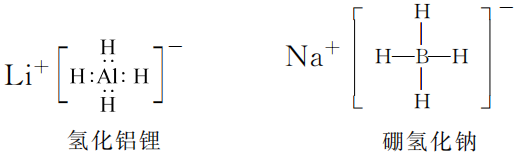 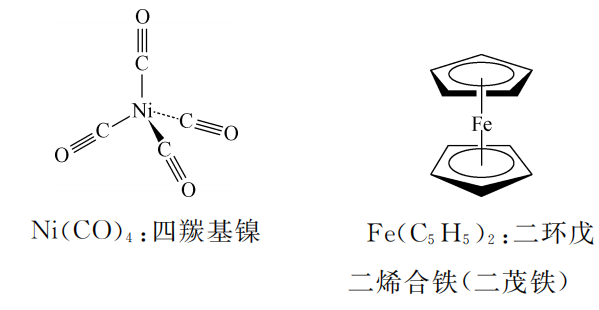 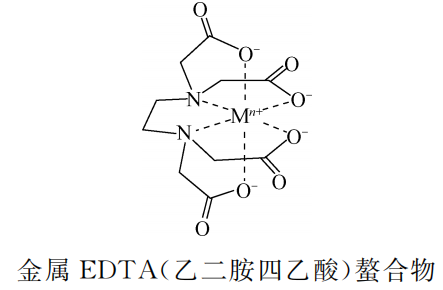 (3)共价键的键参数
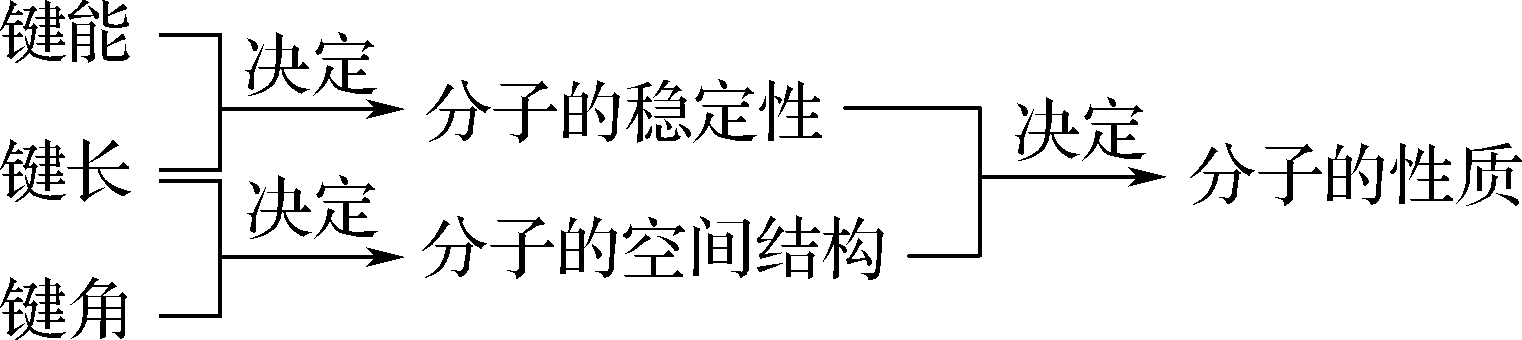 (4)根据物质元素的成键数目，推断元素最外层电子数
能力3　分子的空间结构
1. 价层电子对互斥模型和空间结构
2. 杂化轨道类型
注意：有关H2O(或H2S)、NH3(或PH3)的空间结构的解释：
105°
107°
能力4　极性分子与非极性分子
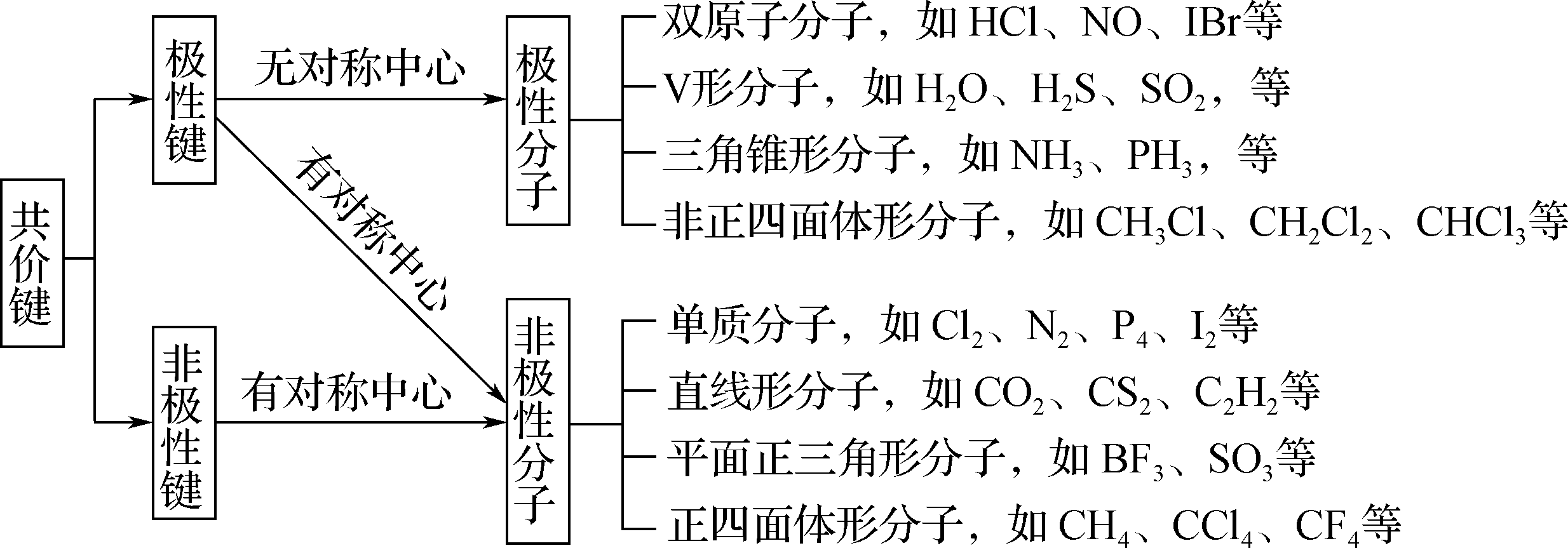 能力5　分子间作用力与氢键
1. 范德华力与氢键的比较
2. 氢键对物质性质的影响
能力6　晶体类型与性质
1. 常见的几种典型晶体的晶胞结构图及其主要性质
2. 晶胞中粒子数目的计算
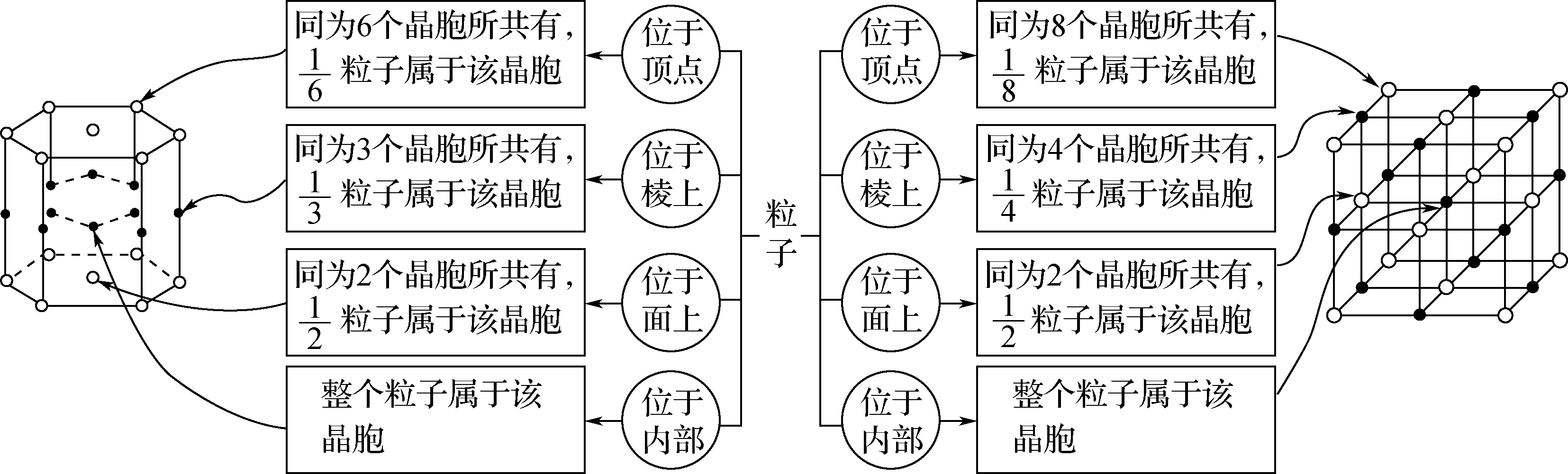 3. 晶体熔、沸点高低的判断规律
(1)不同类型晶体的熔、沸点的判断
一般来说，共价晶体>离子晶体>金属晶体(有例外)>分子晶体。
(2)同种类型晶体的熔、沸点的判断
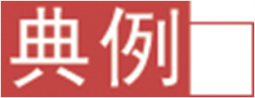 1
— 举题固法 —
考向1　常见基态原子、离子的电子排布
                (1)Mn基态核外电子排布式为________________________________。
(2)Cu基态核外电子排布式为________________________________________。
(3)Cr基态核外电子排布式为_________________________________________。
(4)Zn2＋基态核外电子排布式为________________________________________。
(5)Ti2＋的基态价电子排布式为__________。
(6)Ni2＋基态核外电子排布式为________________________________________。
1s22s22p63s23p63d54s2(或[Ar]3d54s2)
1s22s22p63s23p63d104s1(或[Ar]3d104s1)
1s22s22p63s23p63d54s1(或[Ar]3d54s1)
1s22s22p63s23p63d10 (或[Ar]3d10)
3d2
1s22s22p63s23p63d8(或[Ar]3d8)
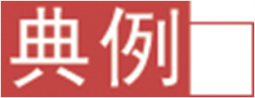 2
考向2　化学键类型
                  请写出下列物质(或离子)的电子式，并指出其中的化学键类型：


(1) 铵根离子：____________________________；
氢氧根离子：__________________________；
羟基：____________________。
(2)二氧化碳：______________________________；
氮气：________________________；
水：______________________。
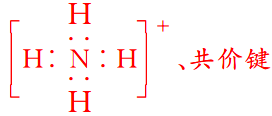 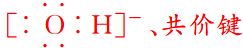 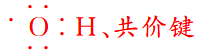 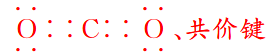 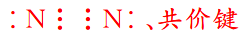 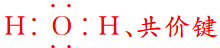 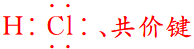 (3)氯化氢：____________________；
氯化钠：______________________________；
醛基：______________。
(4)氧化钠：______________________________________；
过氧化钠：__________________________________________________；
氯化镁：____________________________________________。
(5)氢氧化钠：________________________________________；
次氯酸：________________________；

氯化铵：__________________________________。
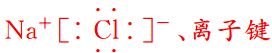 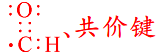 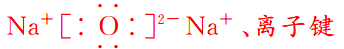 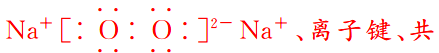 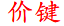 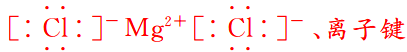 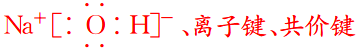 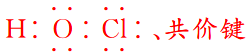 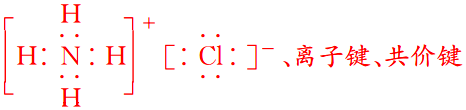 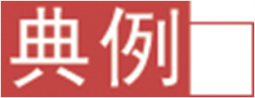 3
完成下列填空：
(1)碳化钙(CaC2)中含有化学键的类型：________________________________；属于________化合物。
(2)Na2O2中含有的化学键的类型： ______________________________。



(4)1 mol二甲醚(H3C—O—CH3)分子中含有σ键的数目为______mol。
(5)甲醛HCHO分子中π键和σ键的个数之比为__________。
离子键和共价键(或非极性键)
离子
离子键和共价键(非极性键)
8
8
1∶3
分子
(6)AlCl3在178 ℃时升华，属于________晶体，其蒸气的相对分子质量约为267，蒸气分子的结构式为__________________(标明配位键)，其中Al原子的杂化方式为__________。
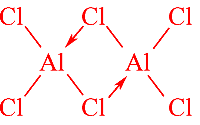 sp3
(9)雷氏盐是一种铬的配合物(结构简式如图)，雷氏盐中与铬形成配位键的原子是______；中心原子的配位数为______。
N
6
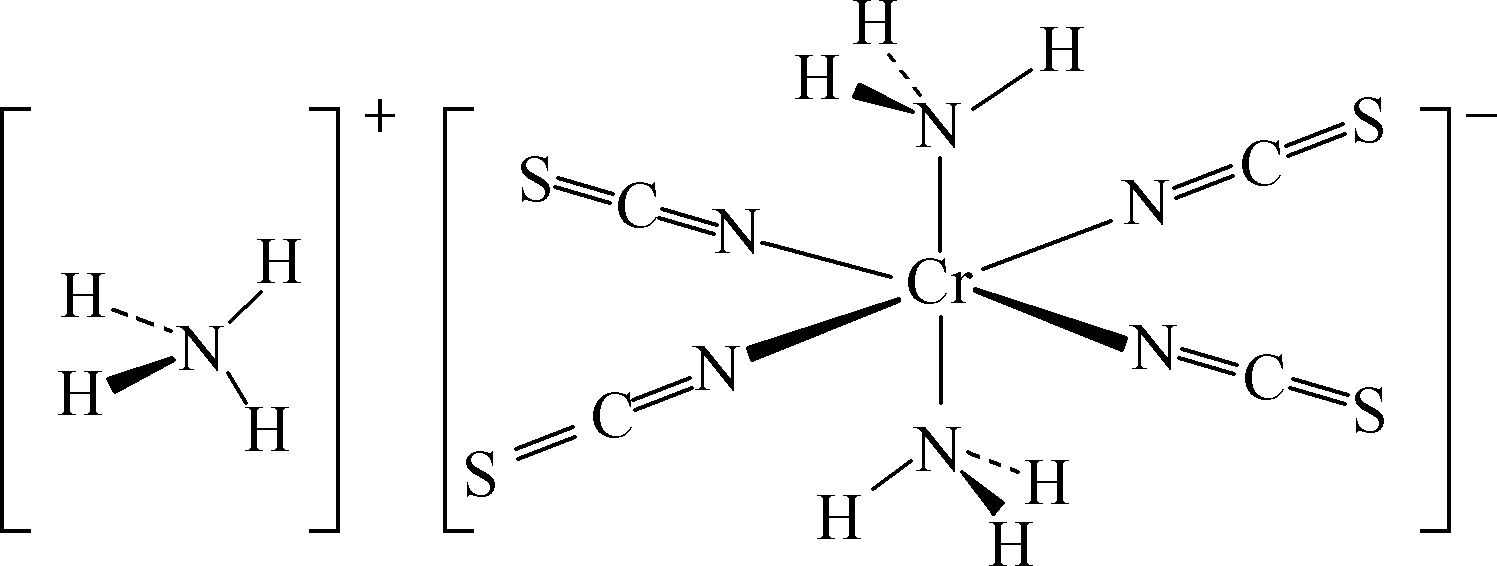 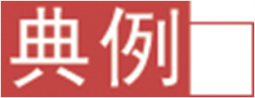 4
考向3　分子的空间结构与性质
                 (1)SO2分子的空间结构为________。
V形
平面三角形
平面三角形
正四面体形
9
4∶1
6∶5
子上均为成键电子，而NH3分子中的氮原子上有一个孤电子对，孤电子对和成键电子
之间的排斥力强于成键电子和成键电子之间的排斥力
B在水中的溶解度大，因为B分子能与水分子间形成氢键
(11)一种钴的配合物乙二胺四乙酸合钴的结构如图，1 mol该配合物形成的配位键有_____mol，配位原子是_________，碳原子的杂化类型有_________________。
sp2、sp3
6
N、O
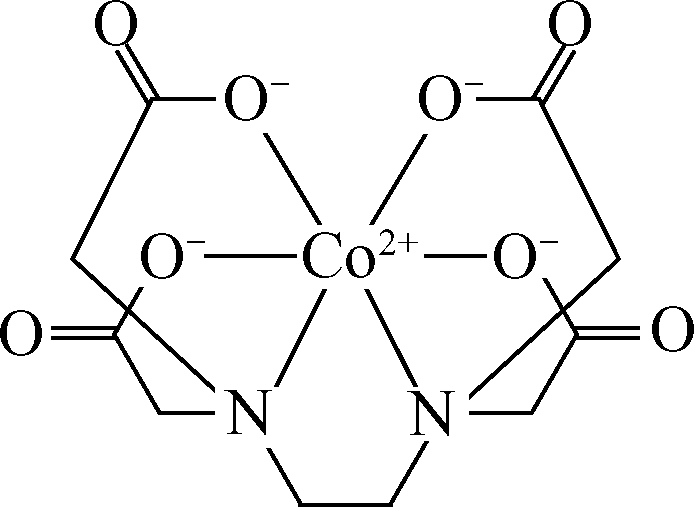 【解析】乙二胺四乙酸合钴中的氮原子、氧原子均提供孤电子对作为配位原子，所以1 mol该配合物形成的配位键有6 mol，碳原子有sp2、sp3两种杂化方式。
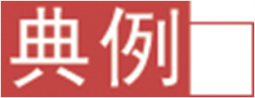 5
考向4　晶体结构与性质
                 (1) 含钛氧化物和CaO相互作用形成钛酸盐，其晶胞结构如图1所示。该晶胞的化学式为________________。 
(2)元素X的某价态离子Xn＋与N3－形成的晶体结构如图2所示。该晶体中阳离子与阴离子个数比为__________，Xn＋中n＝______，晶体中每个N3－被______个等距离的Xn＋包围。 
(3)O和Na形成一种只含有离子键的离子化合物，其晶胞结构如图3，该离子化合物的化学式为____________。
CaTiO3
1
6
3∶1
Na2O
(4)图4是Mn和Bi形成的某种晶体的结构示意图(白球均在六棱柱内)，则该晶体物质的化学式可表示为____________。
MnBi
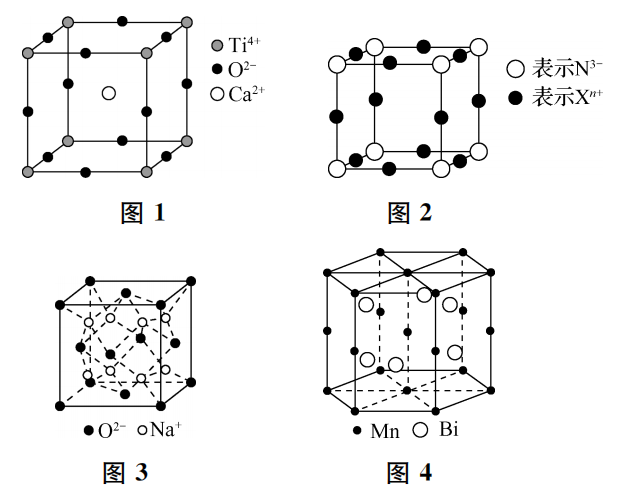 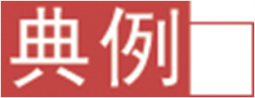 6
考向5　元素周期律
                  (2022·苏锡常镇二模)前四周期主族元素X、Y、Z、W的原子序数依次增大，且位于元素周期表4个不同的周期。Y的电负性仅次于氟元素，常温下Z单质是气体，基态W原子的价电子排布为ns2np5。下列有关说法正确的是( 　　)
A.  W位于元素周期表中第四周期ⅤA族
B.  Z的最高价氧化物的水化物为弱酸
C.  X与Y组成的化合物分子间可形成氢键
D.  Z和W形成的化合物中W显负价
C
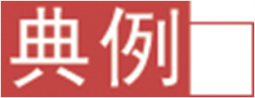 7
考向6　化学用语
                  (2022·南京三模)反应Cl2＋Na2SO3＋H2O===Na2SO4＋2HCl可用于污水脱氯。下列有关说法正确的是( 　  )
B
— 高考视野 —
1. (2022·全国甲卷)Q、X、Y、Z是原子序数依次增大的短周期主族元素，其最外层电子数之和为19。Q与X、Y、Z位于不同周期，X、Y相邻，Y原子最外层电子数是Q原子内层电子数的2倍。下列说法正确的是( 　　)
A. 非金属性：X＞Q
B. 单质的熔点：X＞Y
C. 简单氢化物的沸点：Z＞Q
D. 最高价含氧酸的酸性：Z＞Y
D
2. (2022·全国乙卷)化合物(YW4X5Z8·4W2Z)可用于电讯器材、高级玻璃的制造。W、X、Y、Z为短周期元素，原子序数依次增加，且加和为21。YZ2分子的总电子数为奇数，常温下为气体。该化合物的热重曲线如图所示，在200℃以下热分解时无刺激性气体逸出。下列叙述正确的是( 　　)
A. W、X、Y、Z的单质常温下均为气体
B. 最高价氧化物的水化物酸性：Y＜X
C. 100～200℃阶段热分解失去4个W2Z
D. 500℃热分解后生成固体化合物X2Z3
D
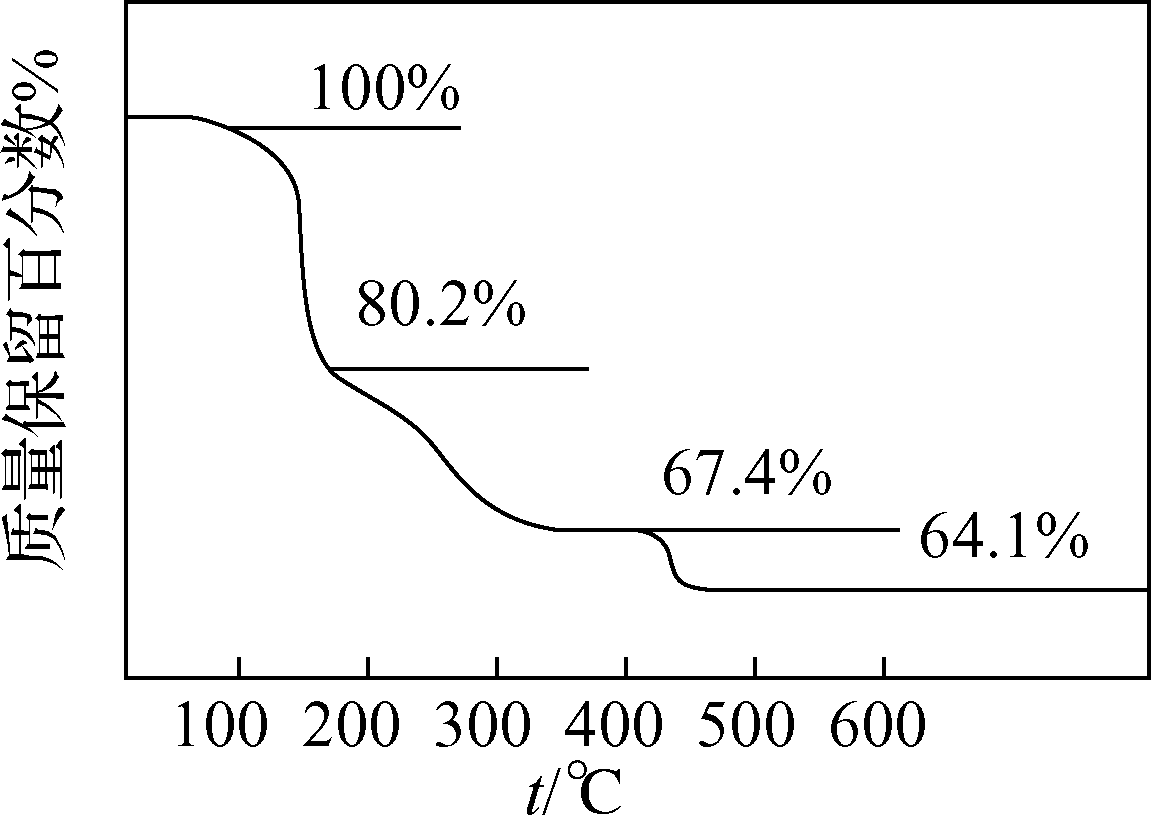 3. (2022·广东卷)甲～戊均为短周期元素，在元素周期表中的相对位置如图所示。戊的最高价氧化物对应的水化物为强酸。下列说法不正确的是( 　　)
A. 原子半径：丁＞戊＞乙
B. 非金属性：戊＞丁＞丙
C. 甲的氢化物遇氯化氢一定有白烟产生
D. 丙的最高价氧化物对应的水化物一定能与强碱反应
C
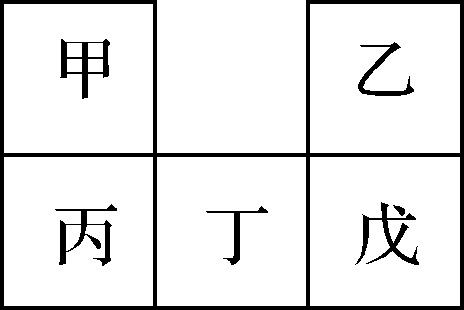 4. (2022·湖南卷)科学家合成了一种新的共价化合物(结构如图所示)，X、Y、Z、W为原子序数依次增大的短周期元素，W的原子序数等于X与Y的原子序数之和。下列说法错误的是( 　　)



A. 原子半径：X＞Y＞Z
B. 非金属性：Y＞X＞W
C. Z的单质具有较强的还原性
D. 原子序数为82的元素与W位于同一主族
C
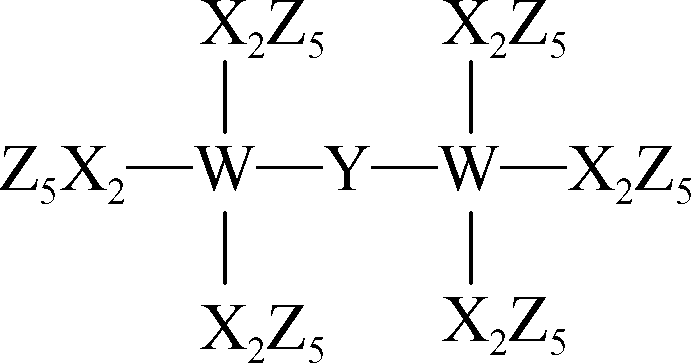 能力评价
1.  (1)Ti基态核外电子排布式为_____________________________________。
(2)Br－基态核外电子排布式为_________________________________________。
(3)1 mol [Cu(NH3)2]＋中含有σ键的数目为______________。
(4)[Cu(CH3CN)4]＋是非常稳定的络合离子，配体中σ键和π键个数之比为__________。
1s22s22p63s23p63d24s2(或[Ar]3d24s2)
1s22s22p63s23p63d104s24p6(或[Ar]3d104s24p6)
8 mol
5∶2
平面三角形
V形
7∶2
(8)含有多个配位原子的配体与同一中心离子(或原子)通过整合配位成环而形成的配合物为螯合物。Zn2＋与EDTA形成的螯合物的结构如图所示。





①该配合物的组成元素中电负性最大的是______(填元素符号)。
②1个该配合物分子中通过螯合作用形成的配位键有______个，该配合物中碳原子的杂化方式为______________。
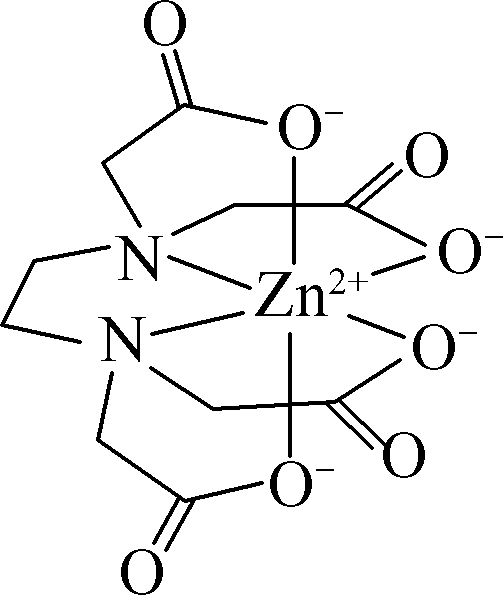 O
6
sp2、sp3
2. (1)Ni与Al形成的一种合金可用于铸造飞机发动机叶片，其晶胞结构如图1所示，该合金的化学式为______________。
(2)以四氯化钛、碳化钙、叠氮酸盐作原料，可以生成碳氮化钛化合物。其结构是用碳原子取代氮化钛晶胞(图2)顶点的氮原子，这种碳氮化钛化合物的化学式为________________。
Ni3Al
Ti4CN3
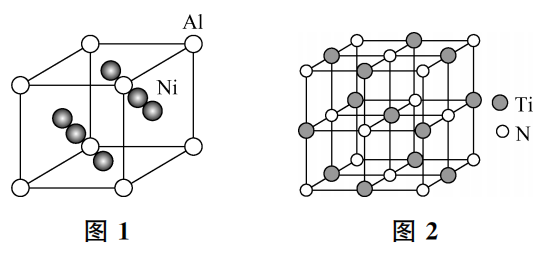 sp3
1∶3
3. (2021·苏锡常镇调研二)工业上制备保险粉的反应为HCOONa＋NaOH＋2SO2===Na2S2O4＋CO2＋H2O。下列有关说法正确的是( 　　)




C. HCOONa中含有σ键和π键的数目之比为3∶1
C
谢谢观赏
温馨提示：
趁热打铁，事半功倍。请老师布置同学们及时完成《配套热练》中的练习。